EMNK20 A3: SSI Lesson design
Daniël van RoozendaalJacob-Roelandslyceum in Boxtel22/5/2024
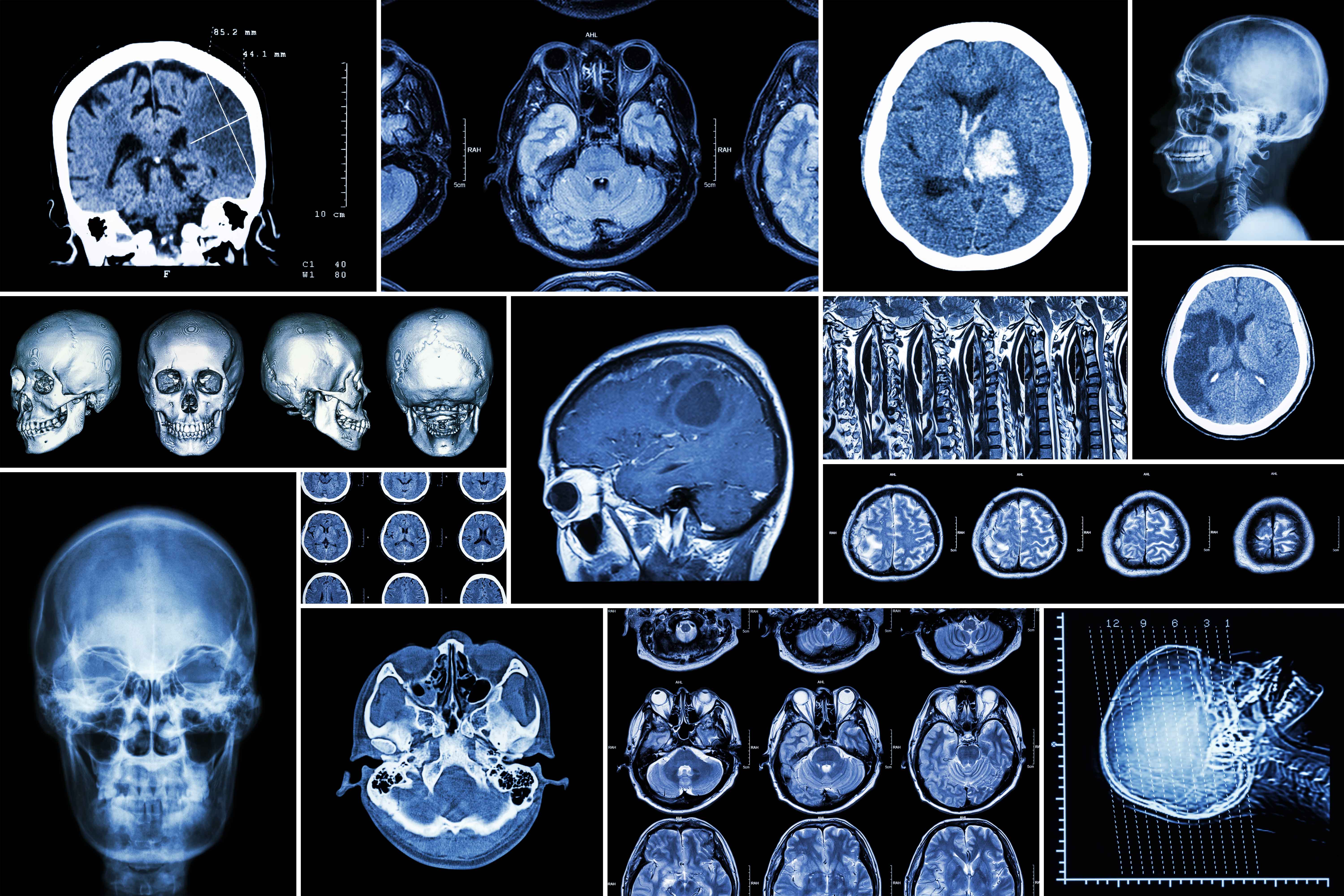 De klas:
VWO 5
45 minuten lessen, 2 lessen op één dag
Hoofdstuk over medische beeldvorming: 
Röntgen, CT, MRI & echo
Introductie ALARA principe
(eerste les over dosis)
Het Socio-Scientific Issue
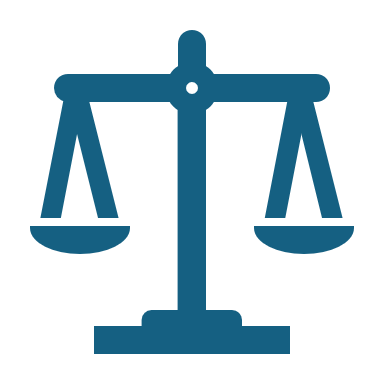 Ethische kwesties rondom medische beeldvorming:
Noodzaak 
Risico’s 
Kosten
Privacy
Innovatie 

Het dilemma: 
Wanneer is het verantwoord om medische beeldvorming te gebruiken?
5E principe
Engage
Voorbeelden foto’s

Toepassingen
Diagnostiek
Onderzoek 

Vragen naar:
Eigen ervaringen
Meningen (preconcepten)
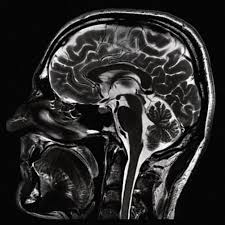 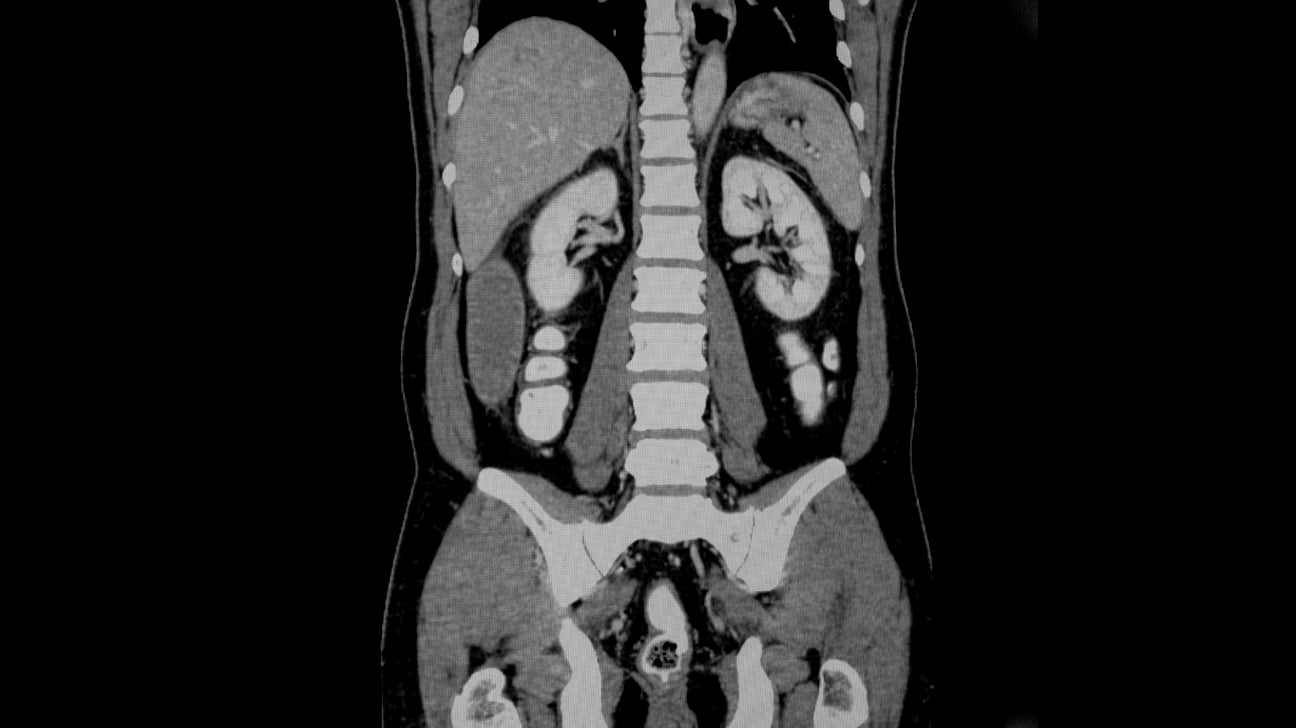 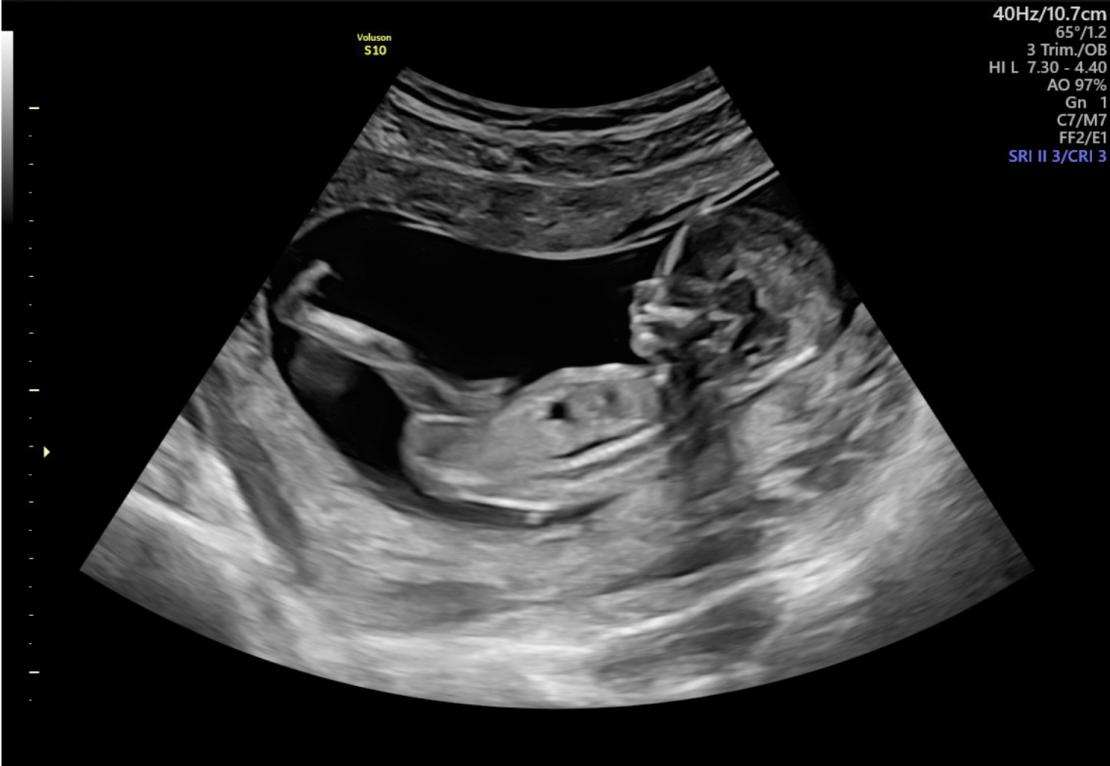 Explore
Groepjes leerlingen een beeldvormmethode of ander onderwerp geven

Laten uitzoeken:
Principe van de scan
Meest gebruikte scenario?
Wat is de stralingsdosis?
Hoeveel kost het?

Andere onderwerpen over:
Privacy (AVG)
Wie betaald?
Explain
Groepjes leerlingen gaan presenteren
Elaborate
Er worden 3 casussen gegeven
Oude man met botkanker, röntgenfoto maken voor gebroken been?
Angstig meisje wil geen CT-scan, moeder wil haar dit verplichten.
Een man met lichte hoofdpijn wil graag een MRI van zijn hersenen

Leerlingen gaan in de groepjes discussieren of het ethisch is om te medische beeldvorming uit te voeren
Evaluate
Nabespreking met de leerlingen

Exit card

WPB’er uitnodigen
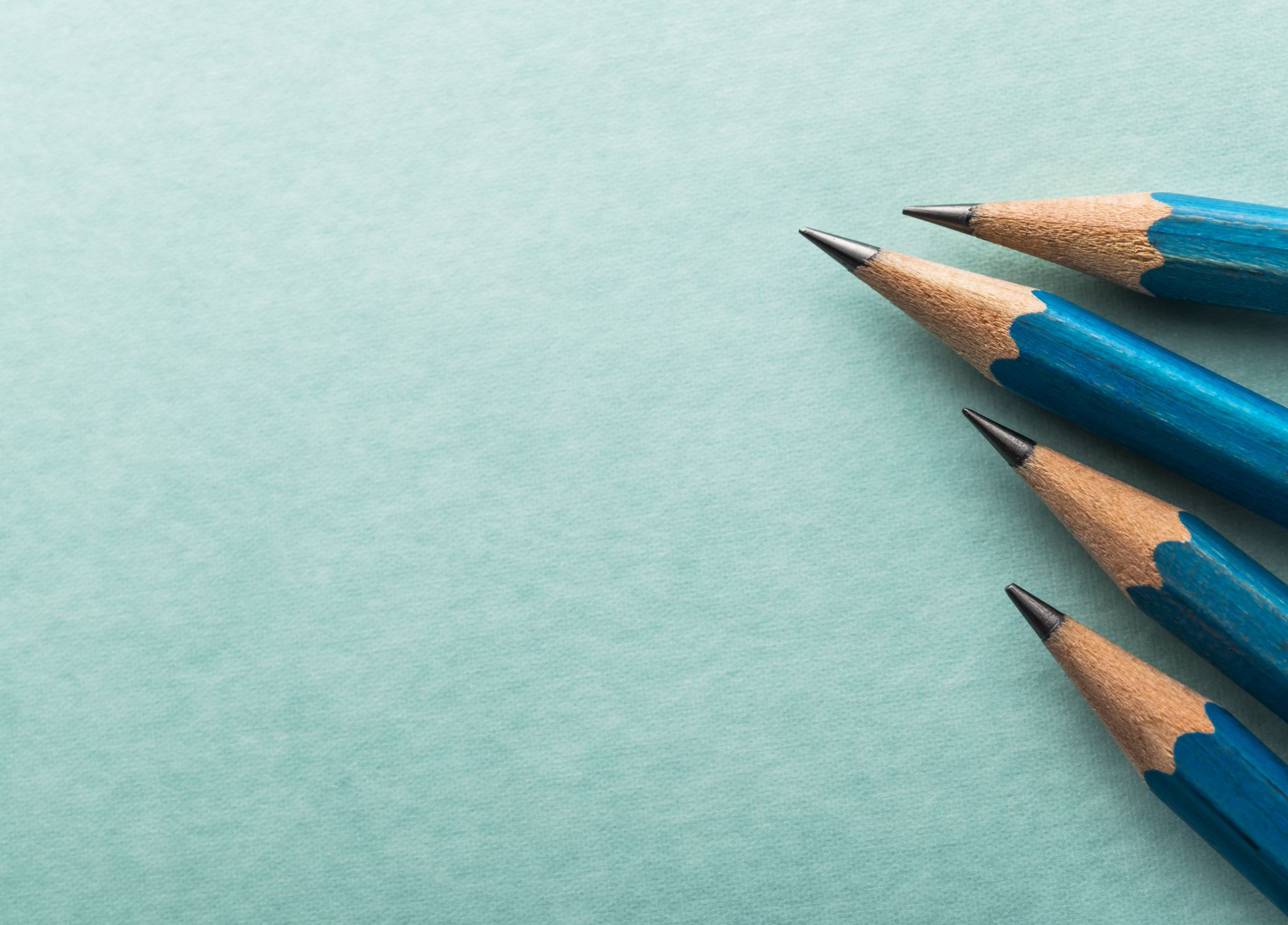 Vragen?